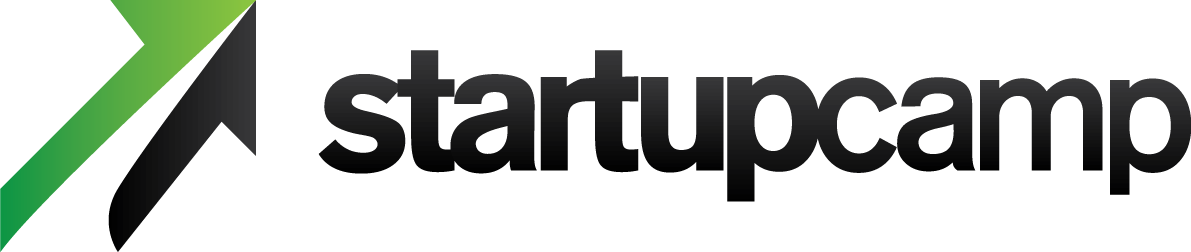 Ako vybudovať ďalšíFacebook?
Marek Kuzma
www.startupcamp.sk
Facebook.com/StartupCampSK
Twitter: @marek_k
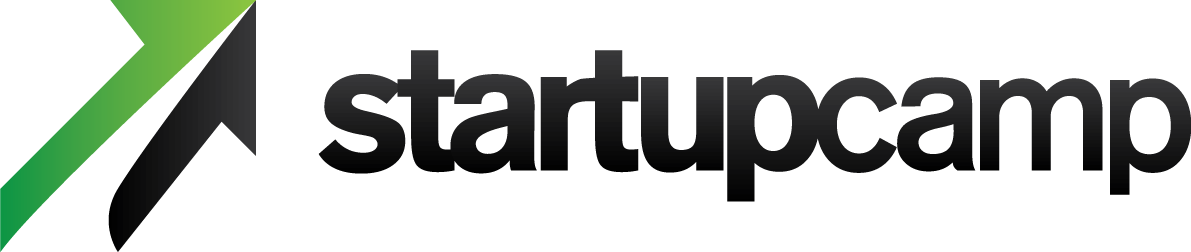 Start-čo?
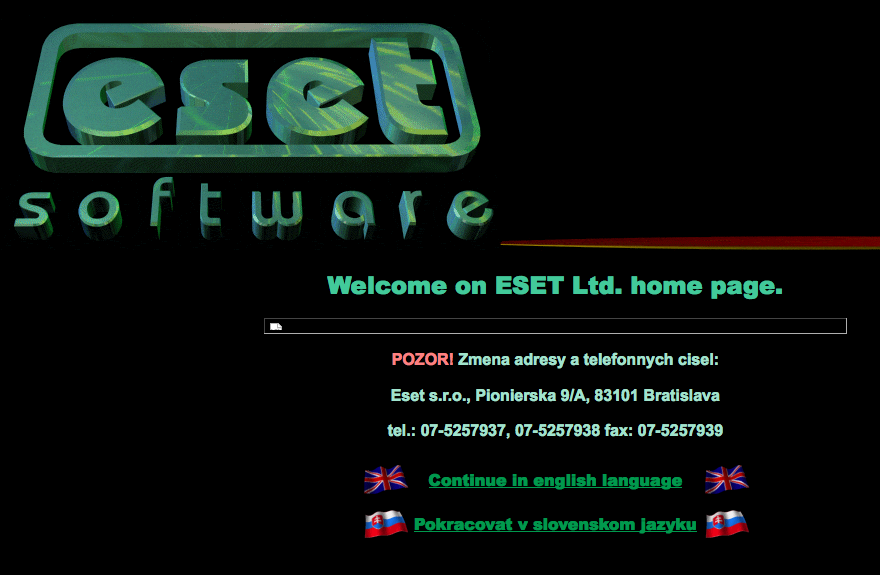 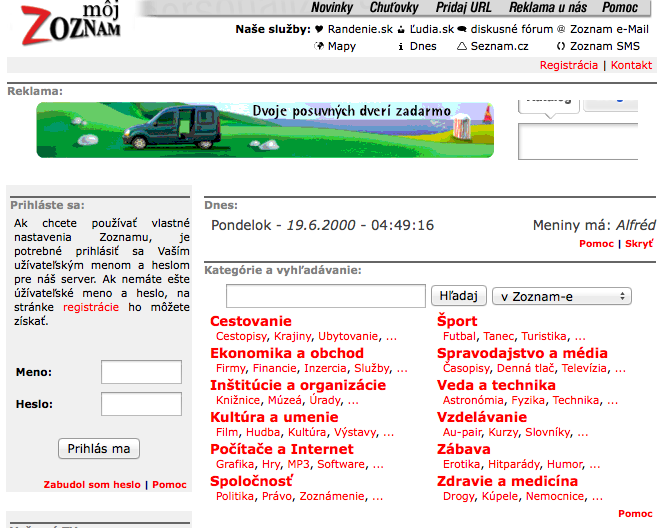 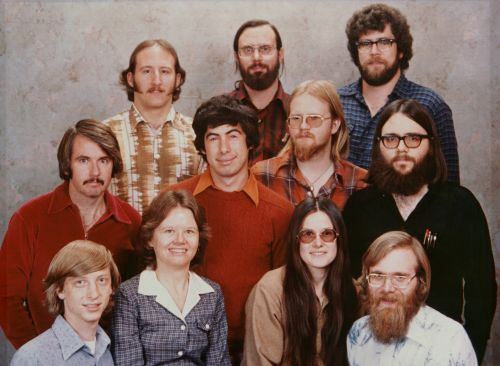 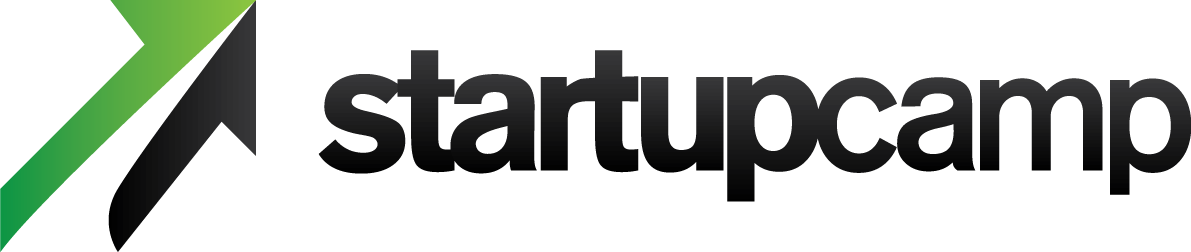 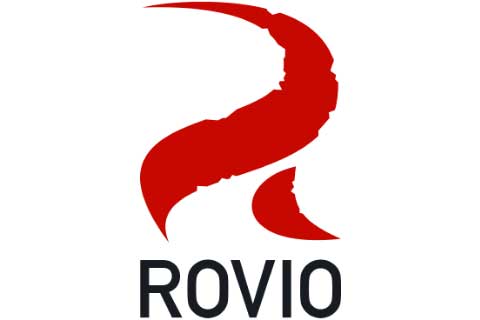 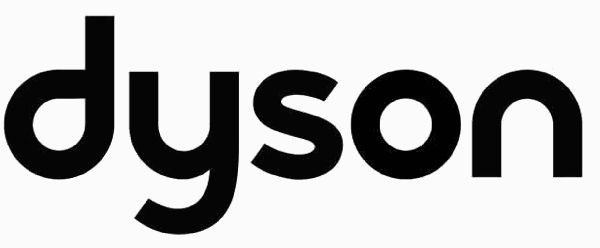 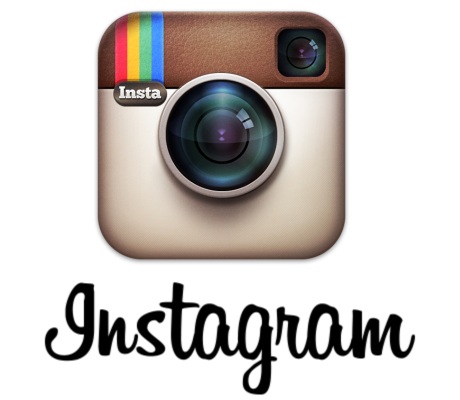 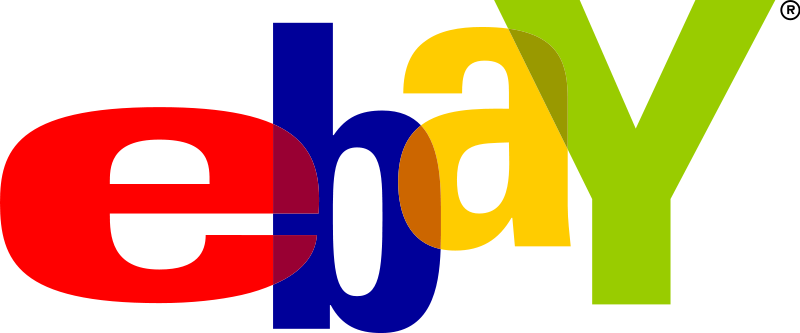 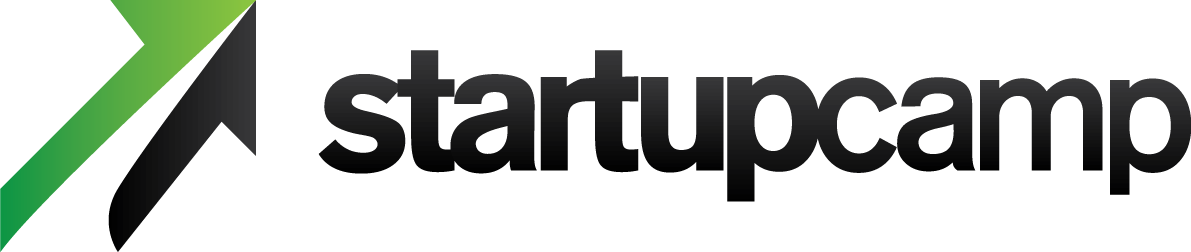 Akú hodnotu má nápad?
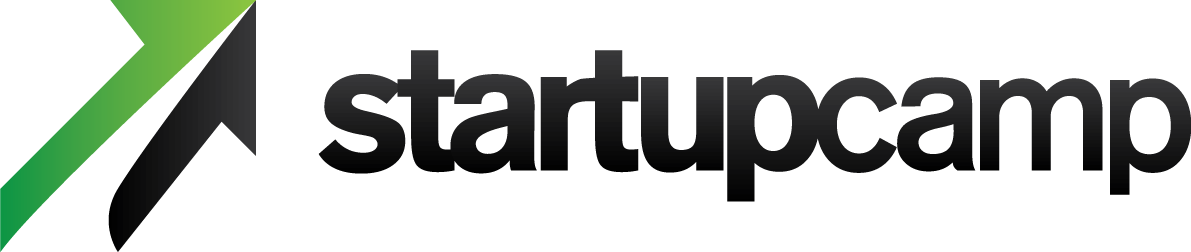 Technológia vs. riešenie
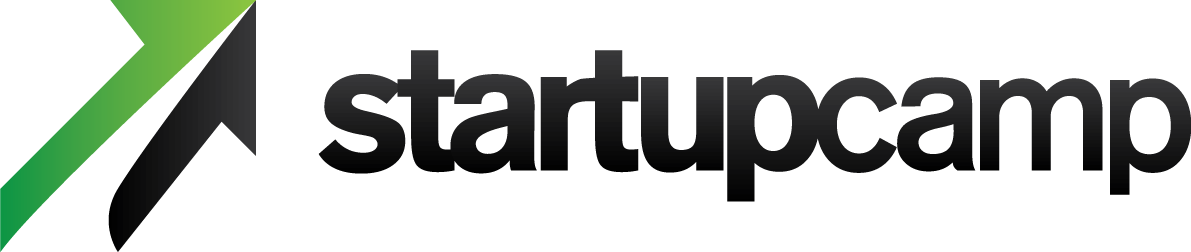 “Stačí niekoľko rokov tvrdej driny – aby ste vybudovali úspech za jednu noc.”
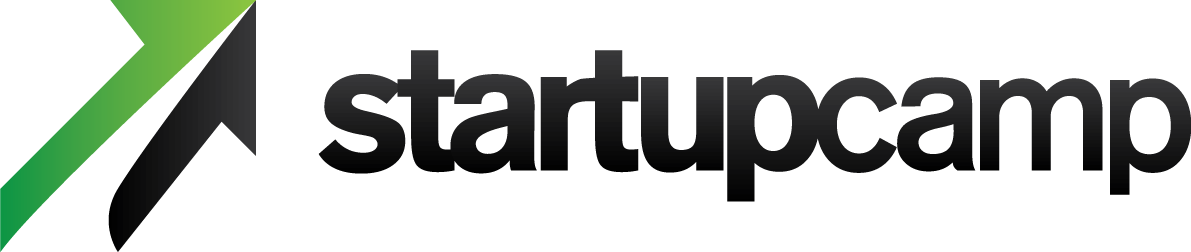 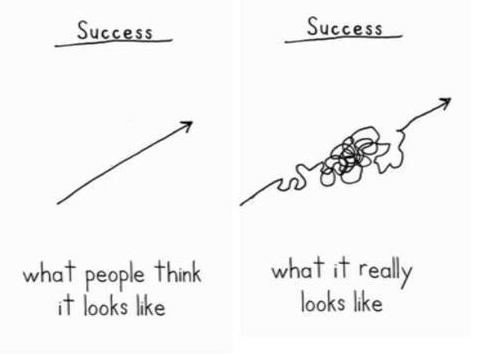 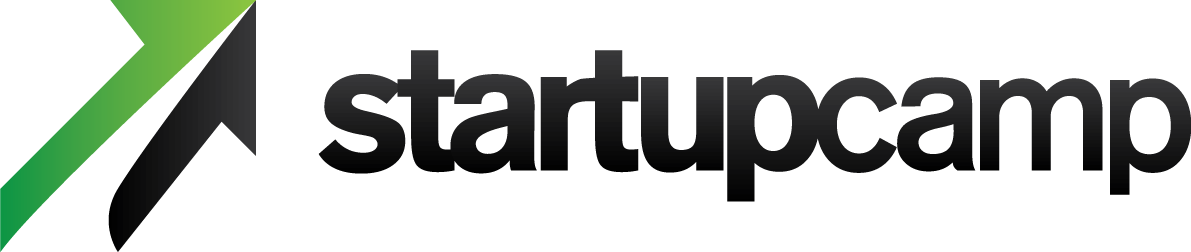 Brick vs. Click
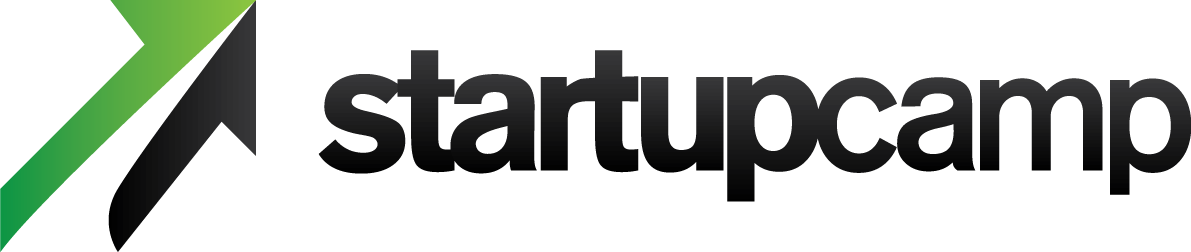 Tajné ingrediencie na založenie startupu
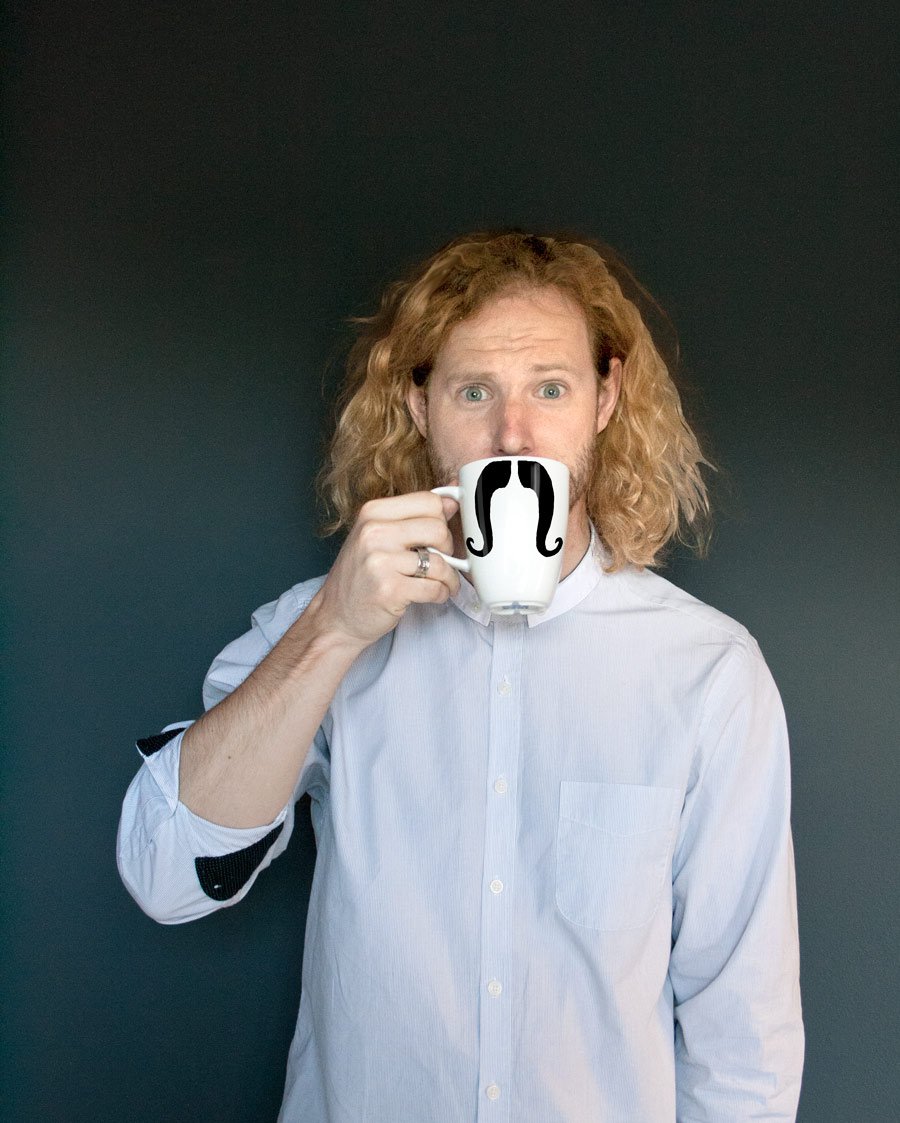 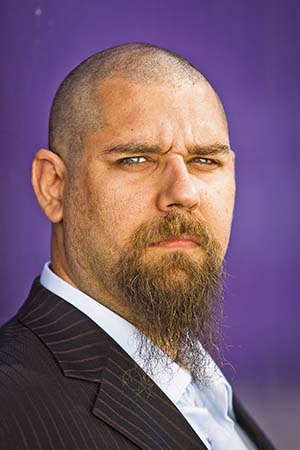 Juraj Duriš, 42angels.com
Radovan Grežo, MUW S&S
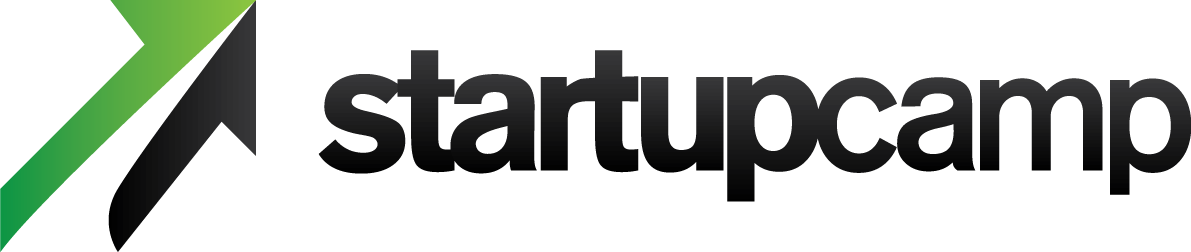 www.startupcamp.skFacebook.com/StartupCampSKTwitter: @StartupCampSK
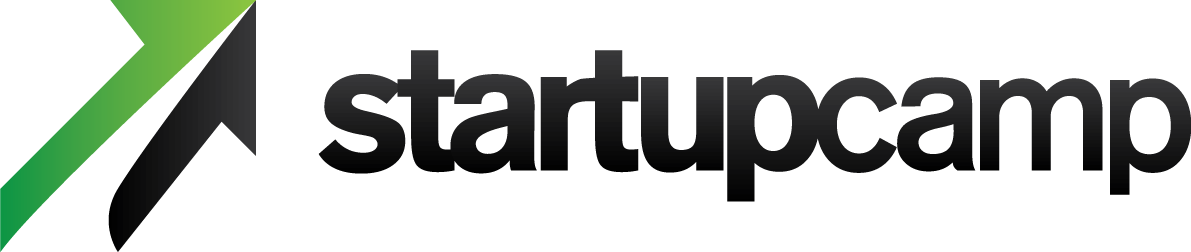 Cca. 40x Bratislava, Košice, +každý mesiacmotivujúci ľudiavstupné zadarmo & dobré pivo
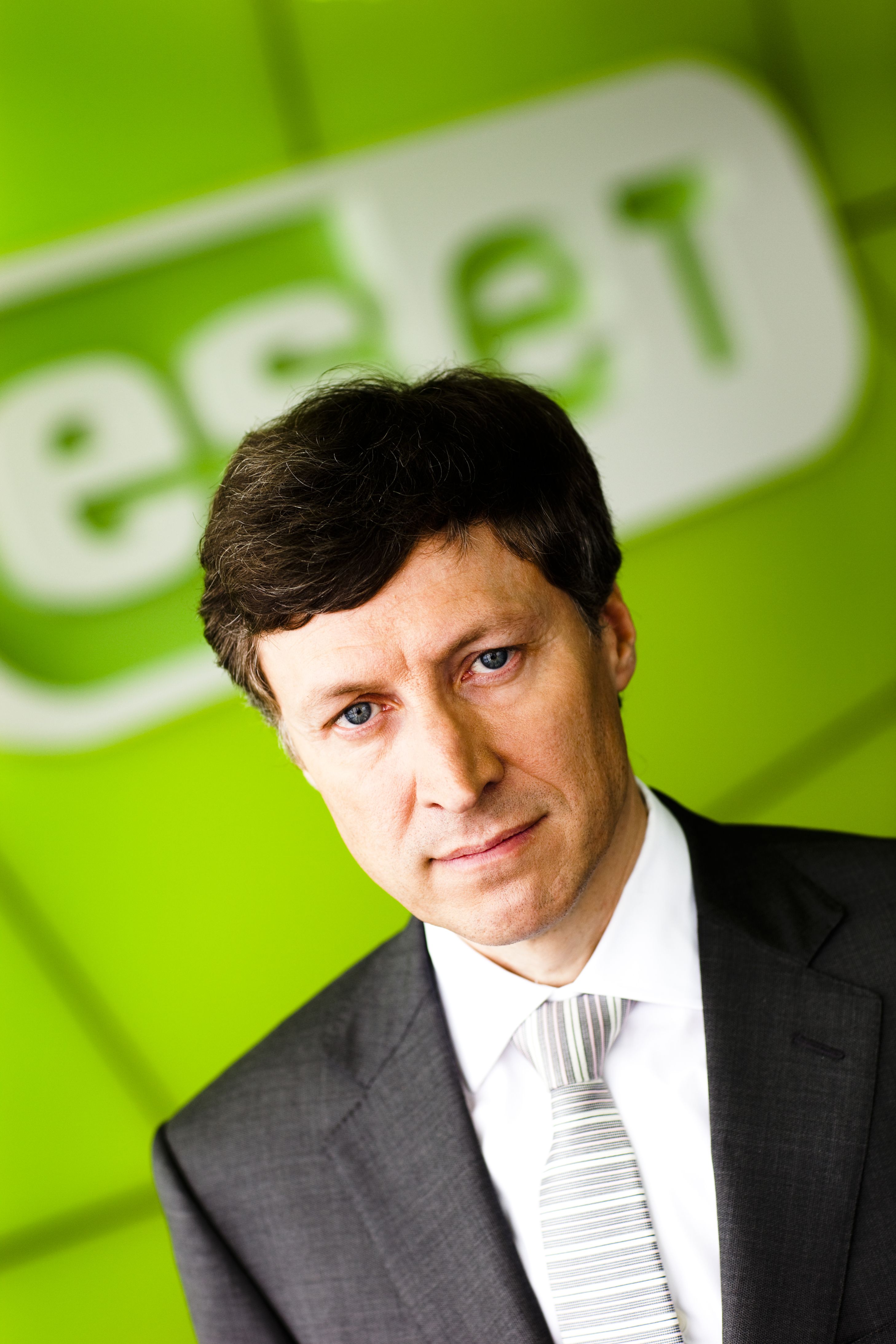 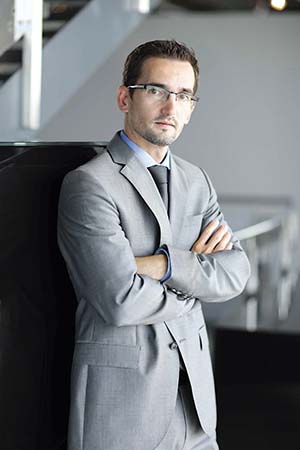 Miroslav Trnka, ESET
Martin Mác, Zoznam.sk
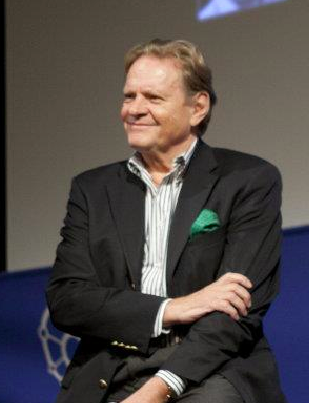 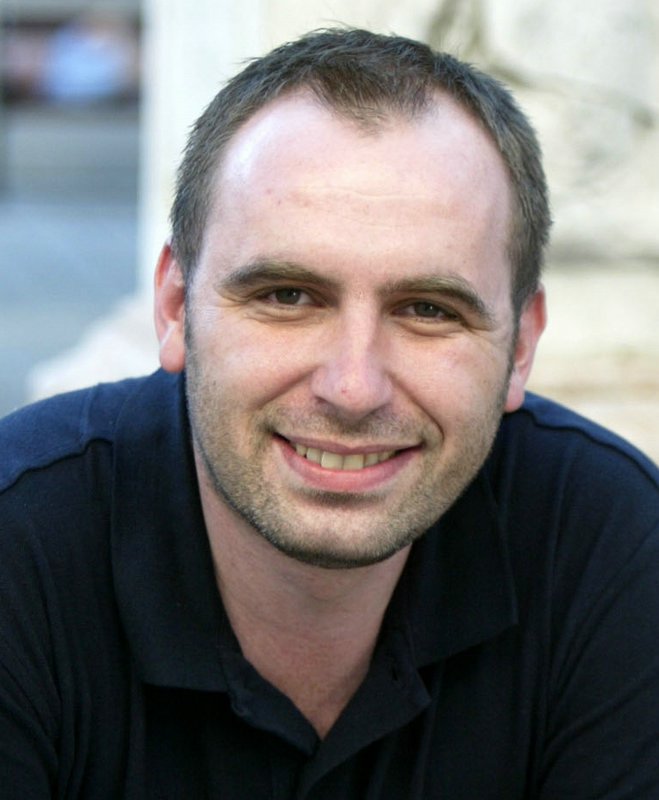 Ivan Štefunko, Neulogy
Peter Záboji, EEF
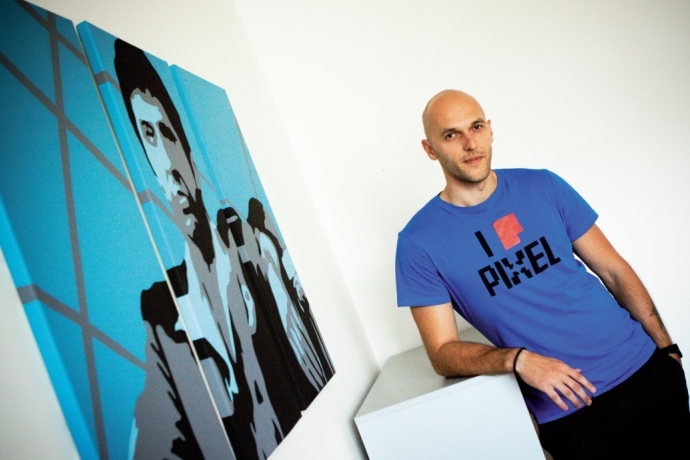 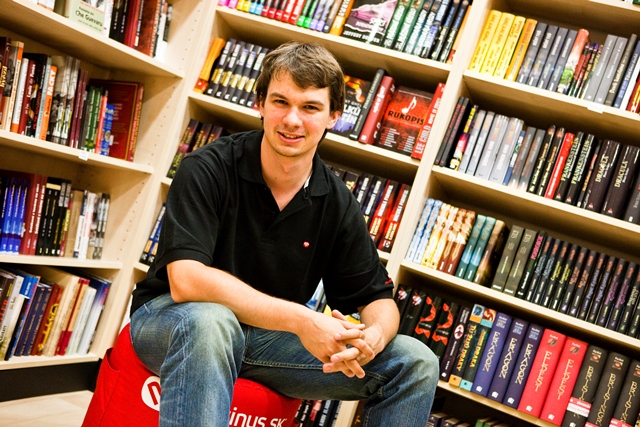 Michal Meško,Martinus.sk
Michal Truban, Websupport.sk
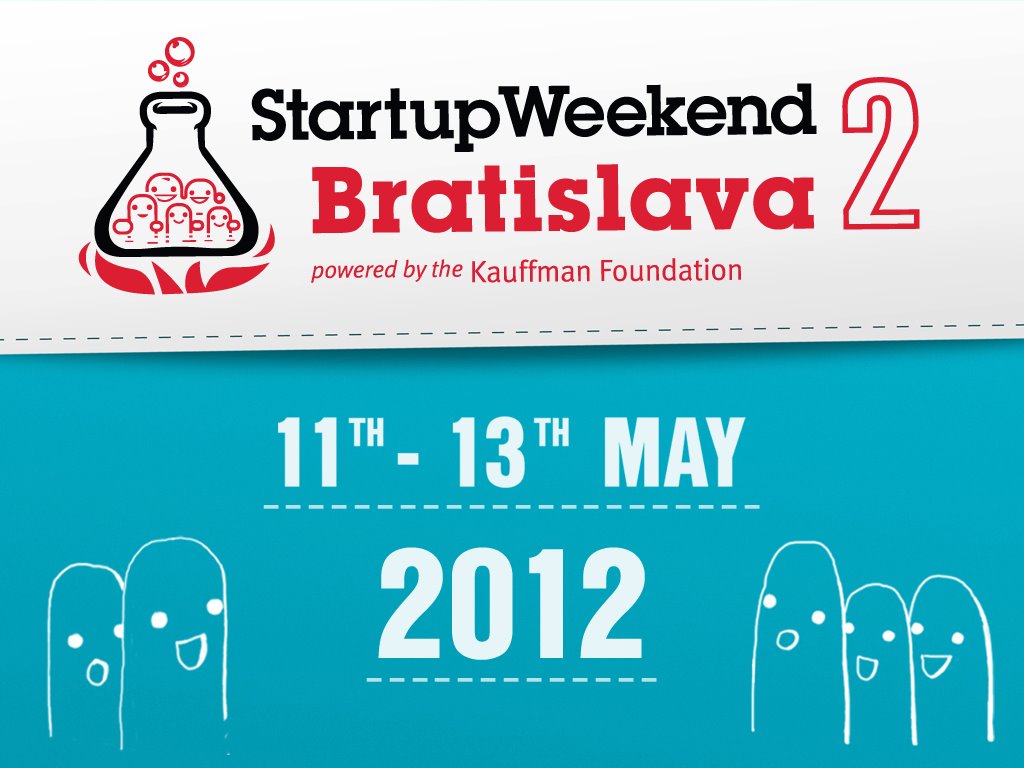 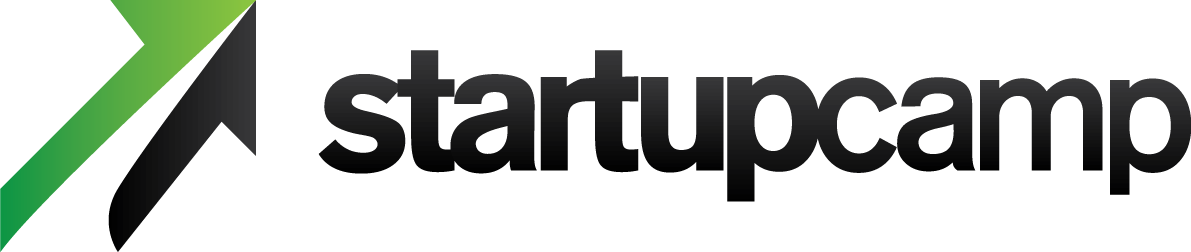 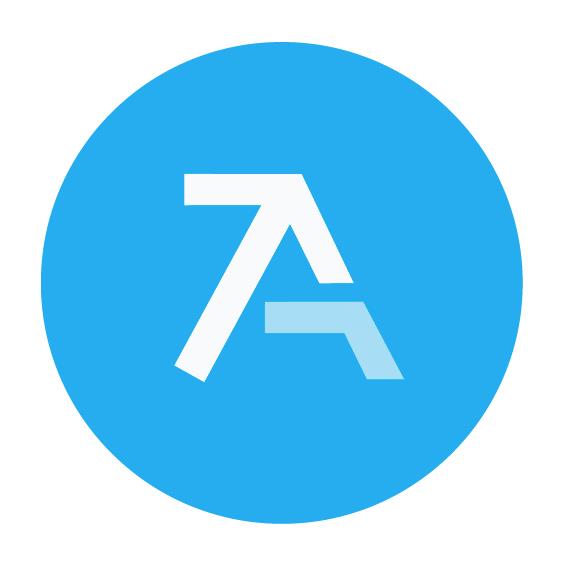 Startup Awards SK
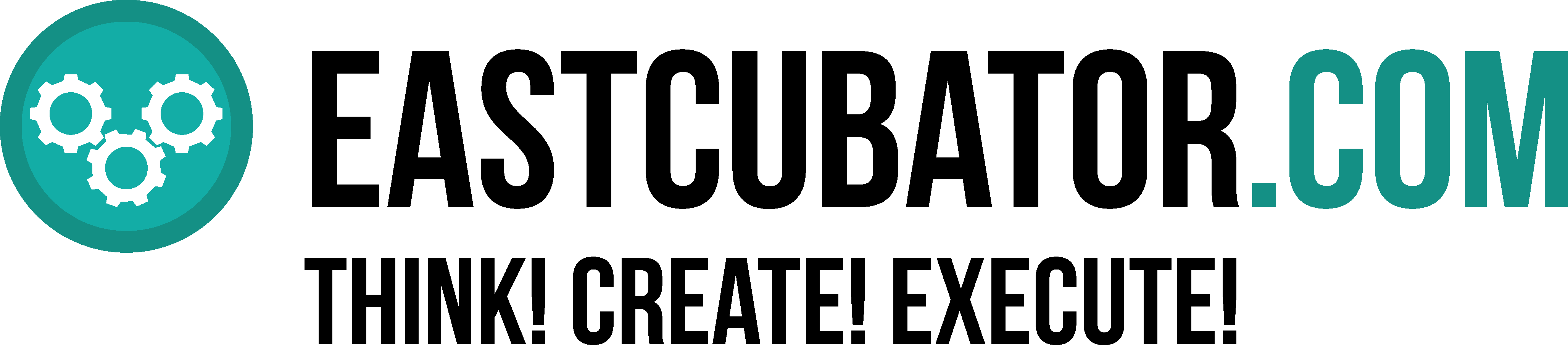 www.eastcubator.com
facebook.com/Eastcubator
twitter: @Eastcubator
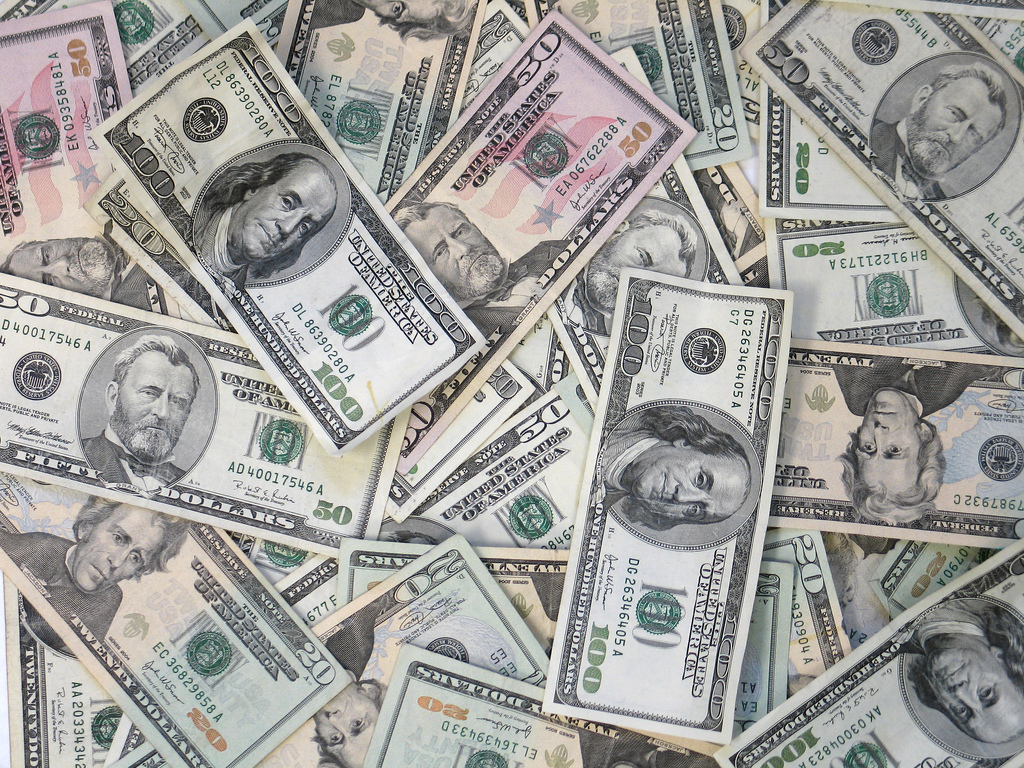 Money, money, money
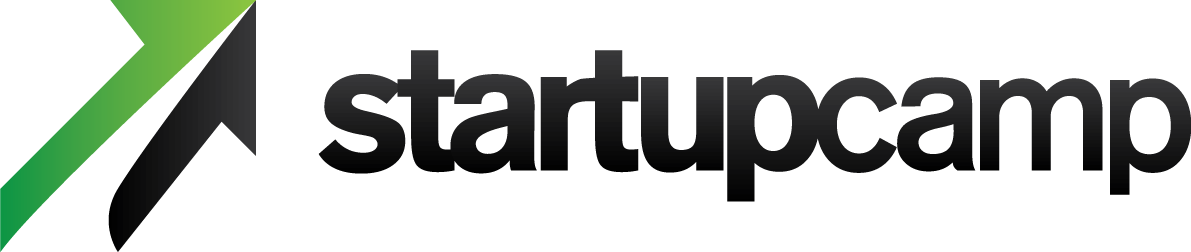 FFF
Angel investors
Venture investors
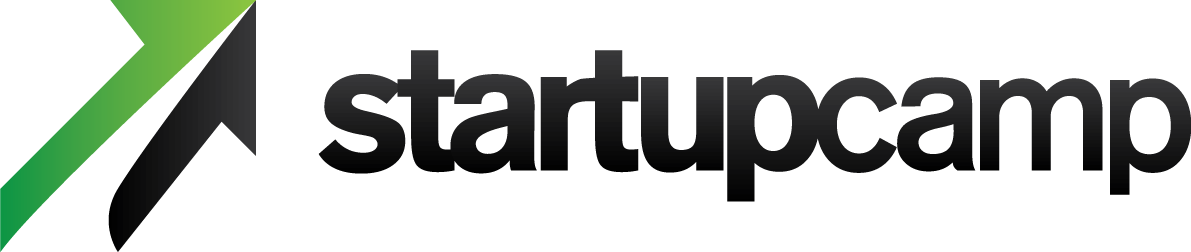 Neberte kým nepotrebujete
Plán koľko a na čo
FFF
Take smart money
Nepredajte všetko
Investor chce peniaze späť
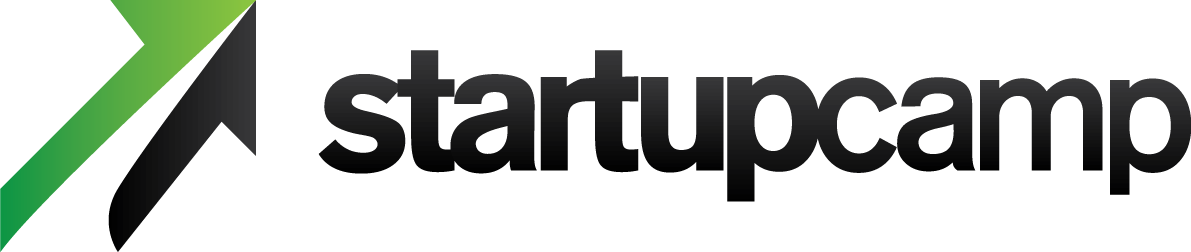 Prečo startup?Dobrá celoživotná kariéra neexistuje
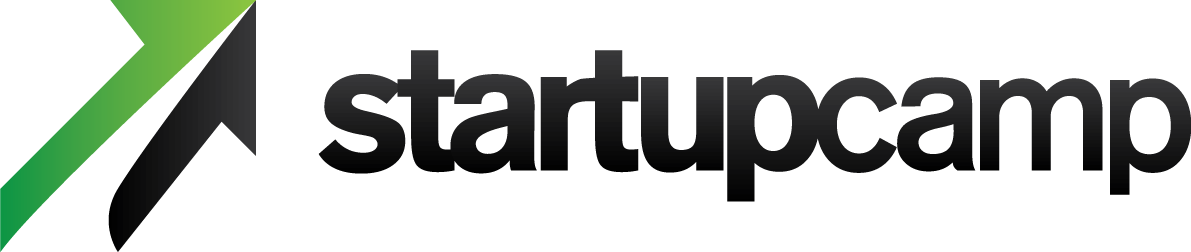 Čo sú startupy
Brick vs. Click
Ingrediencie
Správni ľudia
Akcie, eventy, programy
Take smart money
Začnite, kým nemáte čo stratiť
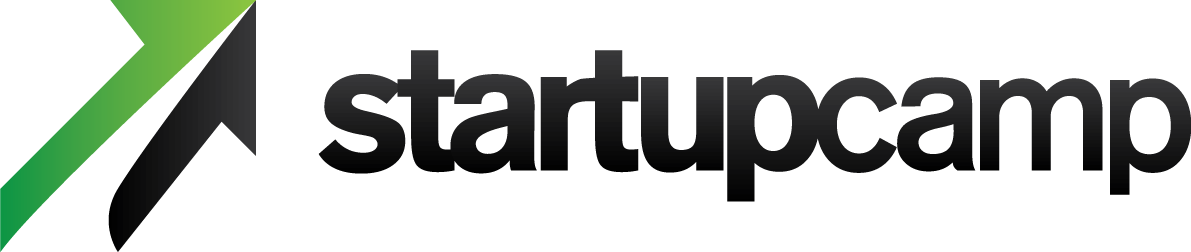 StartupCamp Košice #13Sobota 28.apríl 15:00 v Tabačkewww.startupcamp.skfacebook.com/StartupCampSKtwitter: @StartupCampSK